电化学虚拟实验室解决方案
提升教学科研质量与效率
作者: 黄博士
汇报时间: 2023/12/20
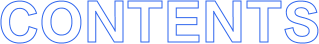 目录
01 电化学虚拟实验室介绍
02 用户需求分析
03 解决方案
04 方案优势
05 使用虚拟实验室的优势
06 需求场景分析
07 市场分析
08 发展规划
09 投资回报分析
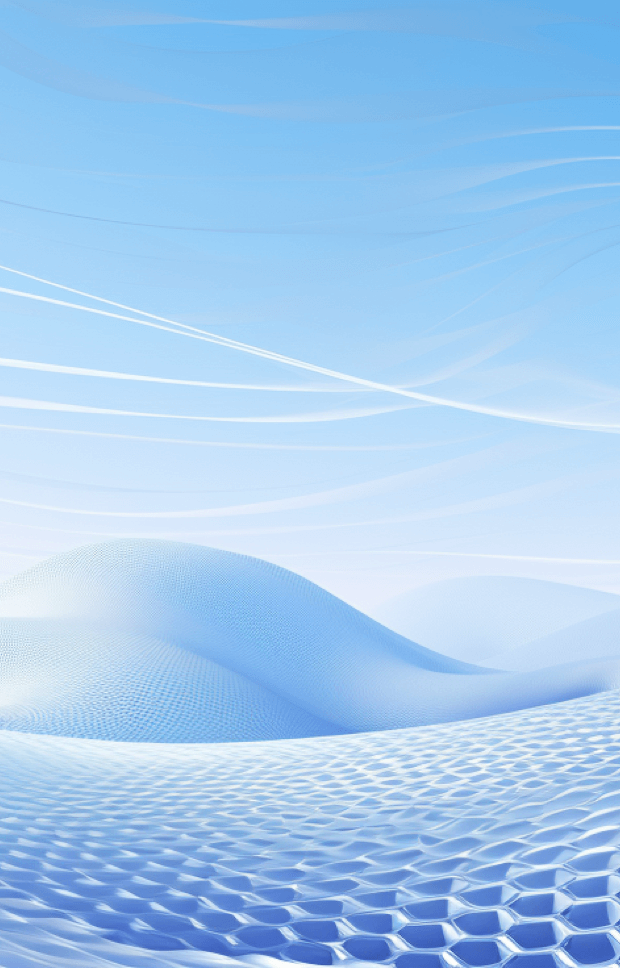 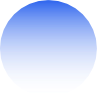 01
电化学虚拟实验室介绍
定义和功能
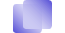 1
电化学虚拟实验室定义
电化学虚拟实验室是一种模拟电化学反应的计算机软件，它通过模仿和测试各种反应参数，提供实验数据和分析结果。
电化学虚拟实验室功能
电化学虚拟实验室能够测试动力学参数、反应速度和反应机理，分离重叠峰，分析和模仿电化学实验，并提供多种方式检查模仿准确性。
2
3
电化学虚拟实验室优势
电化学虚拟实验室具有丰富的功能和内容，优于竞争对手产品，具有研发优势、产品优势、操作优势、技术优势和营销优势。
应用场景
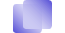 电化学教育应用
科研实验辅助工具
工业应用领域
电化学虚拟实验室在大学化学教育中广泛应用，为学生提供丰富的实验模拟体验，增强理论知识的掌握。
该软件可作为科研实验的辅助工具，帮助科研人员进行电化学反应机理的研究和分析，提高研究效率。
在工业领域具有广泛应用，如
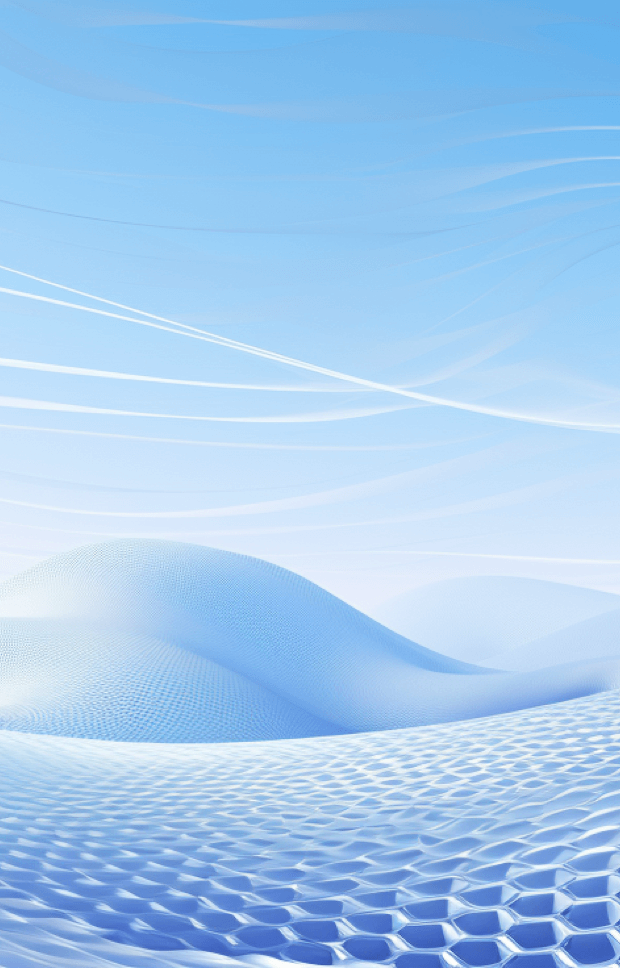 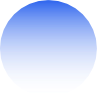 02
用户需求分析
用户群体
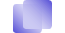 1
大学化学教育用户
大学化学教育用户主要指大学教师和学生，他们需要通过电化学虚拟实验室进行教学和科研活动。
2
科研机构用户
科研机构用户包括各类科研机构、学校、学生等科研人员，他们缺乏设备和资金，使用该软件进行模拟分析，省去实验设备购买、维护等繁琐步骤。
3
工业工程技术人员用户
工业工程技术人员用户主要指从事工业、工程等领域的技术人员，他们需要使用电化学虚拟实验室进行研发和设计工作，提高实验效率和质量。
用户需求
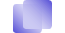 电化学实验需求
大学化学教育、科研等领域需要通过电化学虚拟实验室进行实验，以理解和掌握电化学理论知识。
实验设备限制问题
许多学校和科研机构缺乏资金和设备，无法购买和维护昂贵的电化学实验设备，影响了教学和科研工作。
虚拟电化学工作站优势
电化学虚拟实验室可以模拟各种电化学反应，操作简便，成本低，能够提高教学科研的质量和效率。
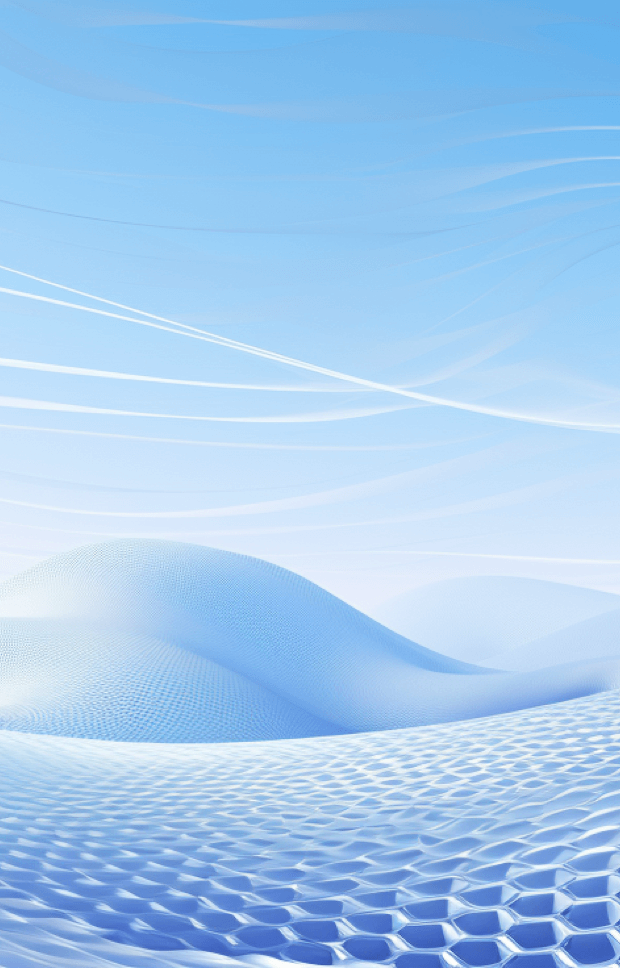 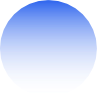 03
解决方案
技术特点
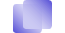 1
电化学实验模拟
该软件能够模拟和测试35种反应参数，包括充电电流、电抗、噪声等，以实现对电化学反应机制的深入理解和研究。
多种电化学技术应用
提供线性扫描伏安法、常规脉冲伏安法等多种电化学技术，同时支持循环模式和溶出模式，满足不同实验需求。
2
3
友好输出与数据分析
可以输出原始的伏安图和峰报告到其他绘图、文字处理和电子表格软件，同时具备数据平滑、微分、积分等信号处理功能，提高数据分析的准确性。
功能特性
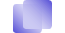 电化学实验模拟
多种电化学技术
数据分析
该软件能够模拟和测试35种反应参数，例如充电电流、电抗、噪声等，提供五种方式检查模仿准确性。
支持线性扫描伏安法、常规脉冲伏安法等多种电化学技术，同时具备溶出模式和计时电流分析法等功能。
可以输出原始的伏安图和峰报告到其他绘图、文字处理和电子表格软件，对数据进行平滑、微分、积分等信号处理。
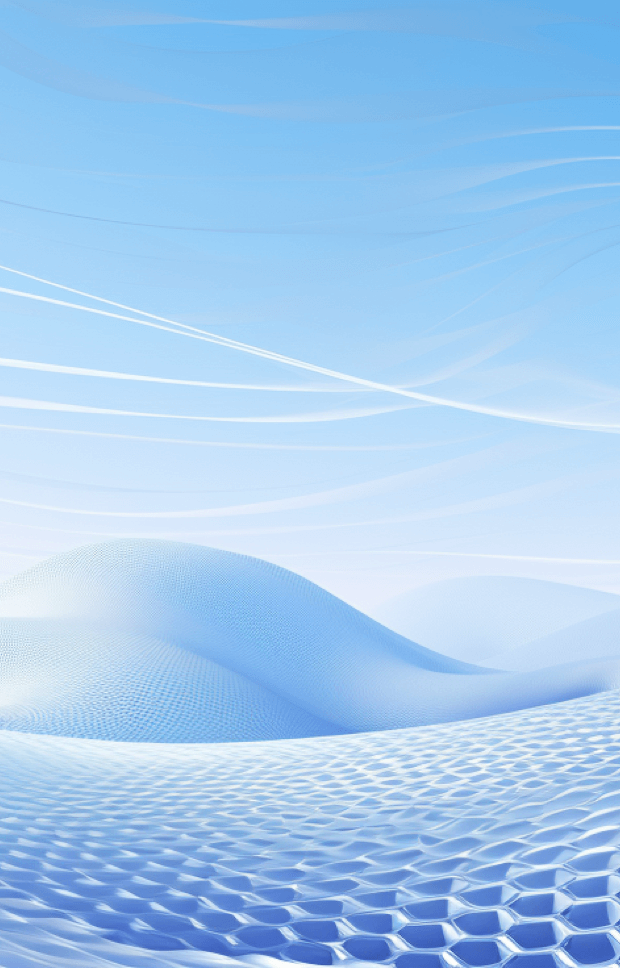 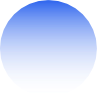 04
方案优势
研发优势
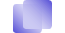 1
多国研发团队
拥有澳洲、美国、中国等国的研发团队，具有全球视野和多元化的思维方式。
2
技术优势
分离重叠峰和背景电流; 模仿和测试35种反应参数。
3
国内外客户基础
已经拥有国内外的客户基础，为产品的推广和销售提供了良好的市场环境。
产品优势
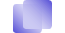 多样化的电化学技术模拟
该软件能够模拟多种电化学技术，如线性扫描、循环伏安法等，满足不同实验需求。
用户友好的操作界面
用户只需按化学反应公式符号输入，即可计算，操作简便，类似于使用计算器。
低成本高效率的实验方案
通过虚拟实验室，可以节约大量仪器设备经费，减少设备维护成本，同时提高教学科研质量和效率。
操作优势
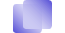 操作简便快捷
电化学虚拟实验室软件使用简单，只需按照化学反应公式符号输入即可，如同使用计算器一样方便。
模拟多种电化学技术
该软件能够模拟多种电化学技术，如线性扫描、循环伏安法等，满足不同实验需求，提高教学科研的质量和效率。
与Java技术无缝对接
电化学虚拟实验室软件采用Java技术开发，具有“编写一次，任何地方都可使用”的优势，降低了软件开发、应用的成本。
技术优势
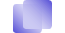 1
技术优势
分离重叠峰和背景电流; 模仿和测试35种反应参数。
高效算法实现
软件内嵌先进的电化学模拟算法，能够快速准确地模拟各种电化学反应过程，提高实验效率和准确性。
2
3
用户友好操作界面
提供简洁明了的操作界面，用户只需按照化学反应公式输入参数，即可轻松完成实验操作，降低学习难度。
营销优势
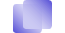 广阔的市场前景
稳定的用户群体
灵活的收费模式
电化学虚拟实验室软件适用于多个领域，从大学教育到药品研发，市场规模巨大，具有广泛的客户基础。
该软件已被多所高校和研究机构购买使用，如上海大学、中山大学等，拥有稳定的用户群体和市场份额。
采用计时收费模式，提供多种套餐选择，适应不同用户需求，实现灵活的收费策略。
成本优势
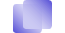 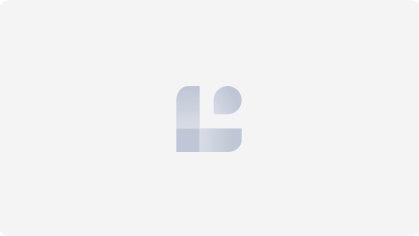 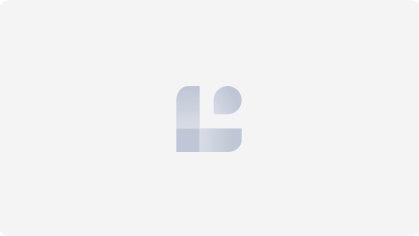 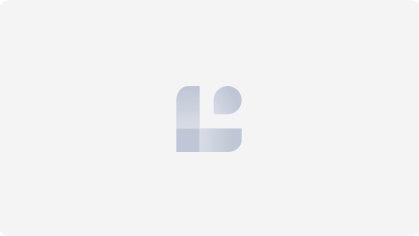 节约经费
电化学虚拟实验室可以模拟实验，无需购买昂贵的仪器设备，大大节省了经费。
减少空间占用
该软件在计算机上运行，无需占用实际的实验室空间，使得实验室的空间利用率大大提高。
降低实验风险
虚拟实验室避免了实验中可能出现的危险，特别是对于化学实验，能够确保实验人员的安全。
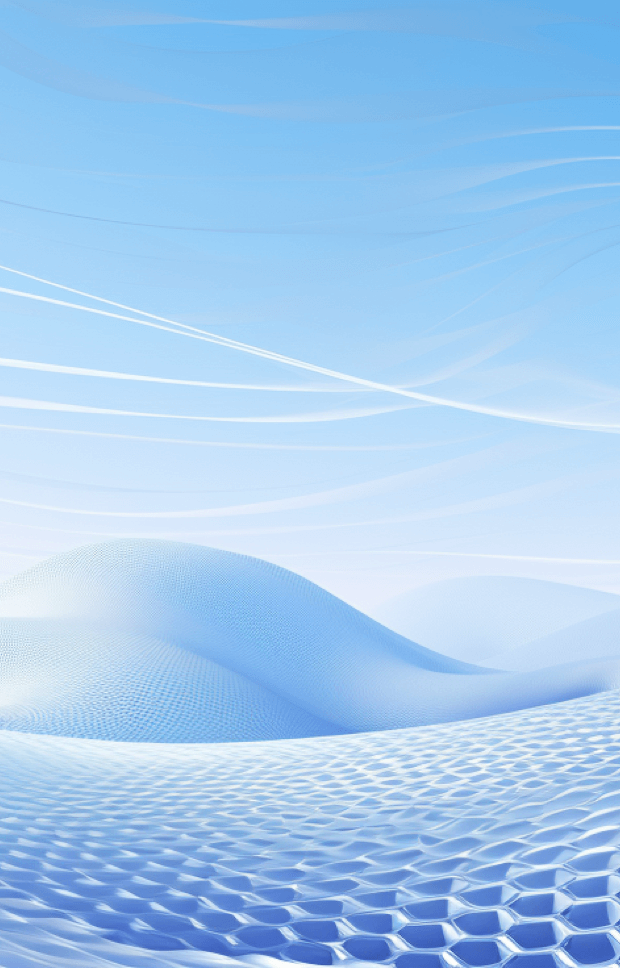 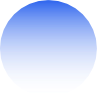 05
使用虚拟实验室的优势
节约经费
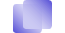 节省设备购置费用
虚拟实验室无需购买昂贵的实验设备，只需一台计算机即可进行电化学实验，大大减少了设备购置的费用。
减少实验空间占用
虚拟实验室在计算机上运行，无需占用实际的实验室空间，解决了学校和科研机构实验空间紧张的问题。
降低实验风险
虚拟实验室避免了化学实验中可能出现的危险，如化学品泄漏、火灾等，保障了实验人员的安全。
减少空间占用
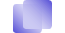 节省实验室空间
虚拟实验室无需实体设备，大大节省了实验室的空间，使得有限的空间得到更好的利用。
避免设备堆积
由于虚拟实验室不需要大量的实体设备，可以避免设备堆积，保持实验室的整洁和安全。
灵活调整实验环境
虚拟实验室可以根据需要灵活调整实验环境，无需担心实体设备的安装和维护问题。
避免实验风险
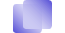 1
避免化学实验危险
虚拟实验室可以模拟化学反应，避免了实际操作中可能出现的危险，如化学品泄漏、火灾等。
减少设备维护成本
使用虚拟实验室，无需购买和维护昂贵的实验设备，节省了大量的设备维护成本。
2
3
提高实验安全性
虚拟实验室可以在计算机上进行，避免了实验过程中可能出现的人身安全问题，提高了实验的安全性。
提高教学质量和效率
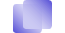 提升教学效果
节省教学资源
提高学生实践能力
虚拟实验室可以模拟各种实验环境，帮助学生更深入理解理论知识，提高教学效果。
虚拟实验室无需购买昂贵的实验设备，节省了教学资源，降低了教学成本。
虚拟实验室可以让学生在计算机上进行实验操作，提高了学生的实践能力和问题解决能力。
免去仪器维护
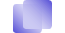 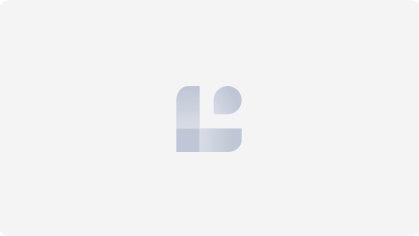 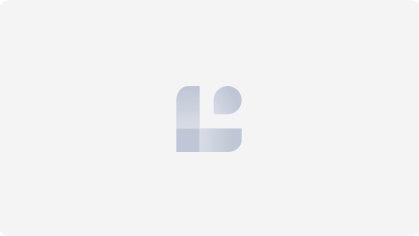 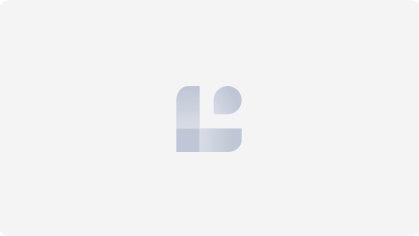 节省设备购置费用
虚拟实验室无需购买昂贵的实验设备，可以大大降低学校的经费投入。
减少设备占用空间
虚拟实验室不需要实体的实验室空间，可以有效利用和节省学校的教学资源。
避免实验中的危险
虚拟实验室避免了化学实验等可能带来的危险，保障了师生的安全。
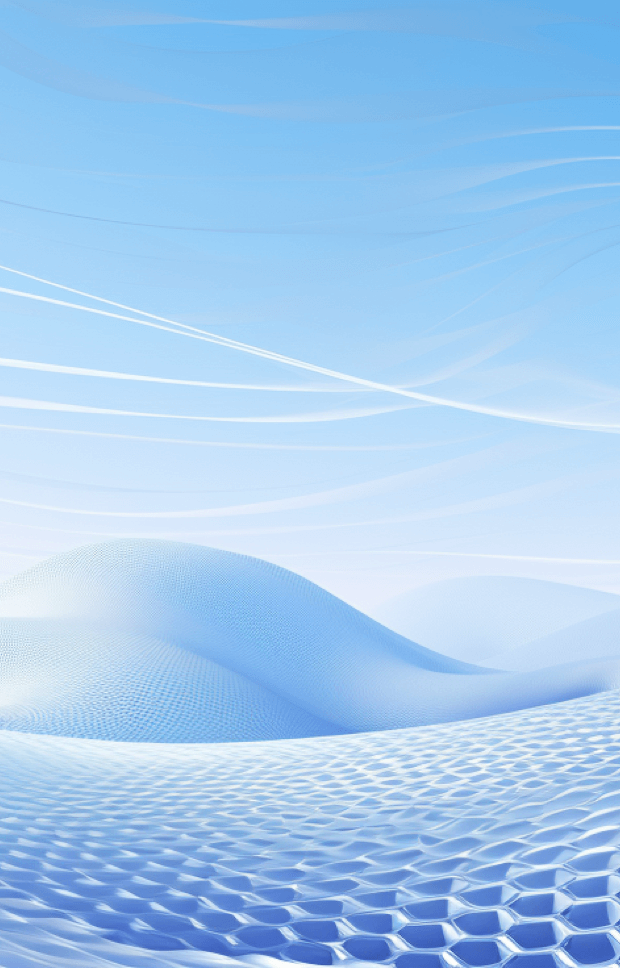 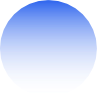 06
需求场景分析
教育领域应用
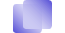 在教学中的应用
电化学虚拟实验室能够模拟各种电化学反应，方便教师进行教学演示和学生实验操作，提高教学质量。
在科研中的应用
电化学虚拟实验室可以模拟复杂的电化学反应机制，为科研人员提供便捷的研究工具，加速科研进程。
在工业领域的应用
电化学虚拟实验室可以帮助工业企业进行产品设计和优化，提高生产效率和产品质量，降低生产成本。
科研领域应用
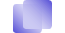 电化学实验模拟
电化学虚拟实验室能够模拟各种电化学反应，包括伏安法、计时电流分析法等，帮助学生和科研人员理解和掌握电化学理论知识。
数据处理与分析
该软件提供多种信号处理功能，如平滑、微分、积分等，以及曲线拟合、分离重叠峰等数据分析方法，有助于科研工作者对实验数据进行深入理解和研究。
教学科研应用
电化学虚拟实验室广泛应用于大学化学教育、科研等领域，通过模拟实验，提高教学质量和效率，同时节省大量实验设备购买和维护成本。
工业领域应用
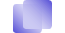 1
电化学实验模拟
电化学虚拟实验室能够模拟各种电化学反应，提供理论峰值计算和信号波形设计功能，使教学科研更加高效。
实验条件影响分析
该软件可以模拟各种实验条件的影响，如pH值、化学反应等，帮助用户理解和掌握电化学实验的机理和影响因素。
2
3
安全便捷的实验环境
使用虚拟电化学工作站进行实验，无需购买昂贵的仪器设备，减少了实验中的危险，同时节约了空间和成本。
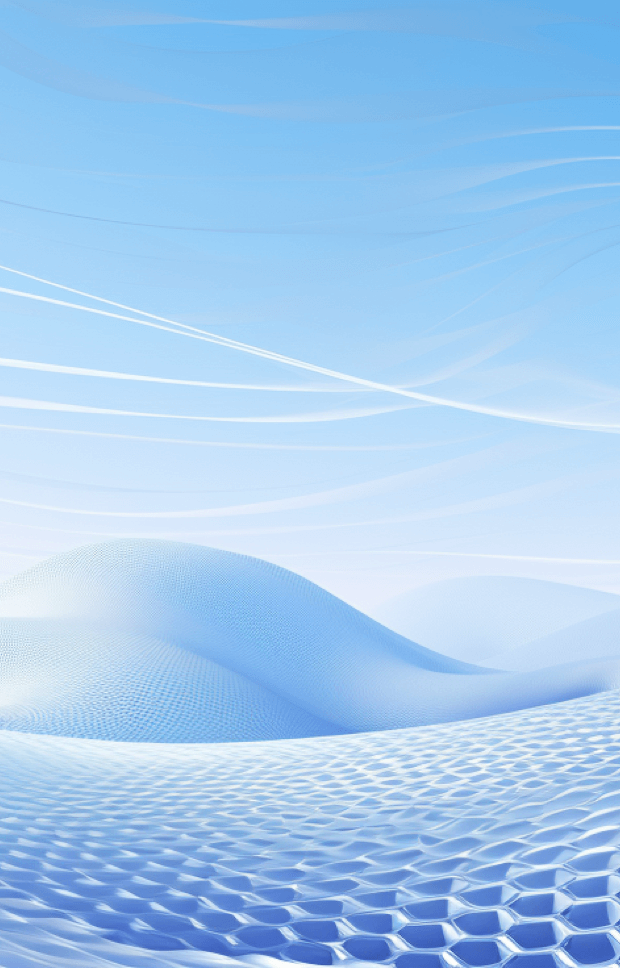 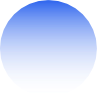 07
市场分析
市场规模和潜力
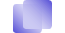 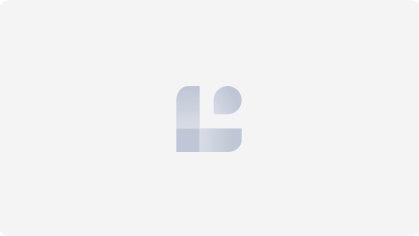 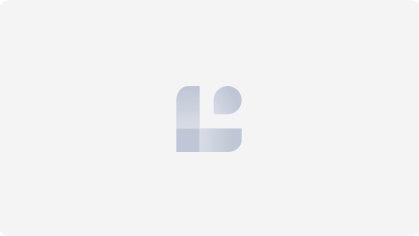 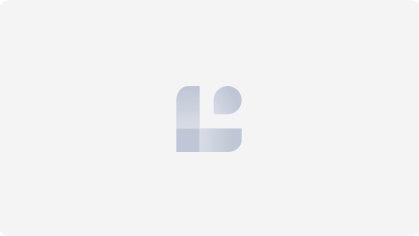 应用领域
电化学虚拟实验室广泛应用于大学化学教育、科研、化学工程、电分析化学等领域，已被上海大学、中山大学等高校购买使用。
发展前景
电化学虚拟实验室具有很高的投资价值和发展潜力，预计未来5年总收入可达4344万元，盈利3144万元，投资利润率高达210%。
市场规模
电化学虚拟实验室市场潜力巨大，全国有60多万所学校，学生总数为2亿，仅以学生2亿人最低每月10元套餐推算，每年会员费是240亿元。
目标用户群体
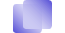 1
大学化学教育
电化学虚拟实验室可应用于大学化学教育，为学生提供丰富的实验资源和模拟分析功能，提高教学质量。
2
科研机构与学校
缺乏设备和资金的科研机构、学校及学生等均可使用该软件进行模拟分析，省去实验设备购买、维护等繁琐步骤。
3
工业与工程领域
电化学虚拟实验室适用于工业、工程领域的科研、设计和开发，帮助专业人员提高工作效率和创新能力。
销售策略和渠道
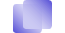 销售模式的选择
销售模式主要与高等院校合作，通过申请学院科研经费等方式收益，同时提供手机套餐收费销售模式。
合作院校的推广策略
针对各类型学校进行产品推广，包括个人、学生或小型项目团队，以及100点以下的学校，逐步扩大到大学、设计院、研究机构。
跨区域企业的市场拓展
同时进行针对大中型企业的产品推广，特别是达到1000点或以上的跨区域企业，以实现更广泛的市场覆盖。
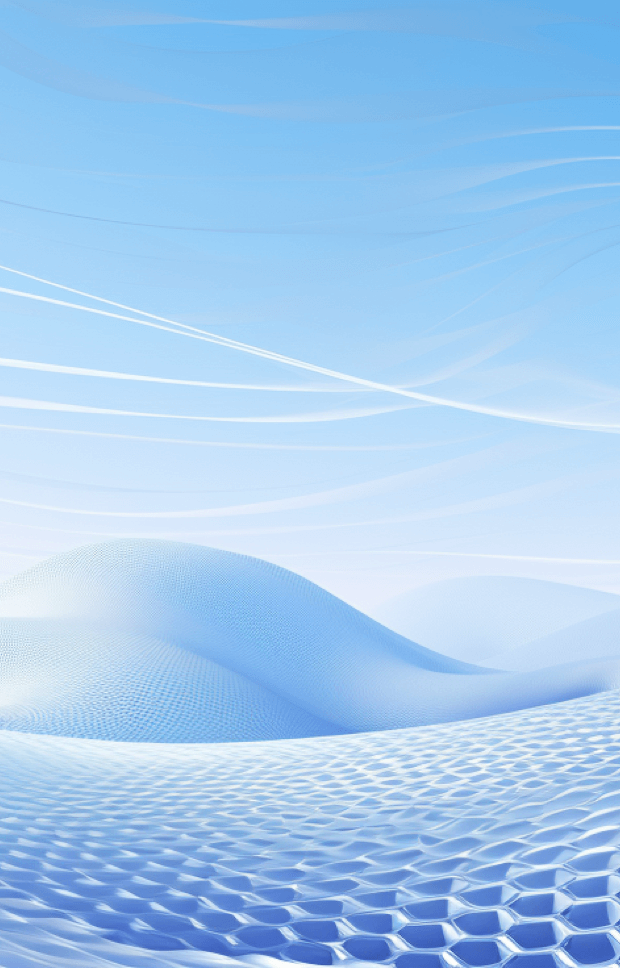 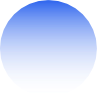 08
发展规划
3年发展规划
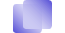 1
2024年产品推广规划
针对个人和小型项目团队，通过手机套餐收费模式进行推广，使虚拟电化学工作站深入到每个科研工作者的日常生活中。
2025年学校市场拓展策略
与高等院校合作，通过申请学院科研经费等方式收益，以每月10、20、50、100、200元套餐的形式，将虚拟电化学工作站引入到教学科研中。
2
3
2026年跨区域企业合作计划
针对大中型企业和设计院、研究机构，提供定制化服务，以满足不同行业对电化学实验的需求，实现跨区域、跨行业的深度合作。
3年发展规划
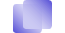 2024年产品推广规划
2025年学校市场拓展
2026年大学及研究机构合作
与高等院校合作，通过申请学院科研经费等方式收益，重点推广给100点以下的学校。
针对个人和小型项目团队，通过手机套餐收费模式进行推广，提供多种套餐选择。
与大学、设计院、研究机构合作，推广给100点至1000点的院校机构，同时开展大中型企业的产品推广。
3年发展规划
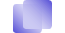 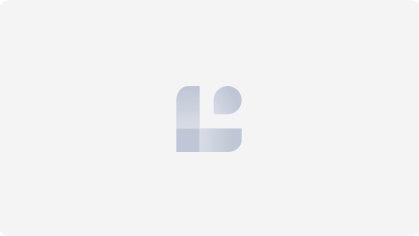 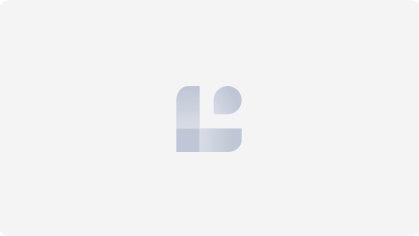 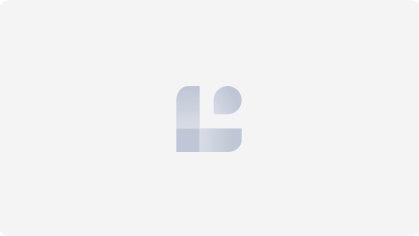 2025年学校市场拓展策略
与100点以下的学校合作，推广虚拟电化学工作站，解决学校仪器设备缺乏和过时陈旧等问题，提高教学质量。
2026年大中型企业合作计划
针对1000点或以上的跨区域企业，提供定制化解决方案，助力企业研发创新，提升竞争力。
2024年产品推广规划
针对个人和小型项目团队，通过手机套餐收费模式进行推广，满足其低成本、高效率的电化学实验需求。
3年发展规划
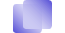 1
2024年产品推广规划
针对个人和小型项目团队，通过手机套餐收费模式进行推广，提供多种套餐选择。
2
2025年学校市场拓展
与高等院校合作，通过申请学院科研经费等方式收益，重点推广给100点以下的学校。
3
2026年大学及研究机构合作
与大学、设计院、研究机构合作，推广给100点至1000点的院校机构，同时开展大中型企业的产品推广。
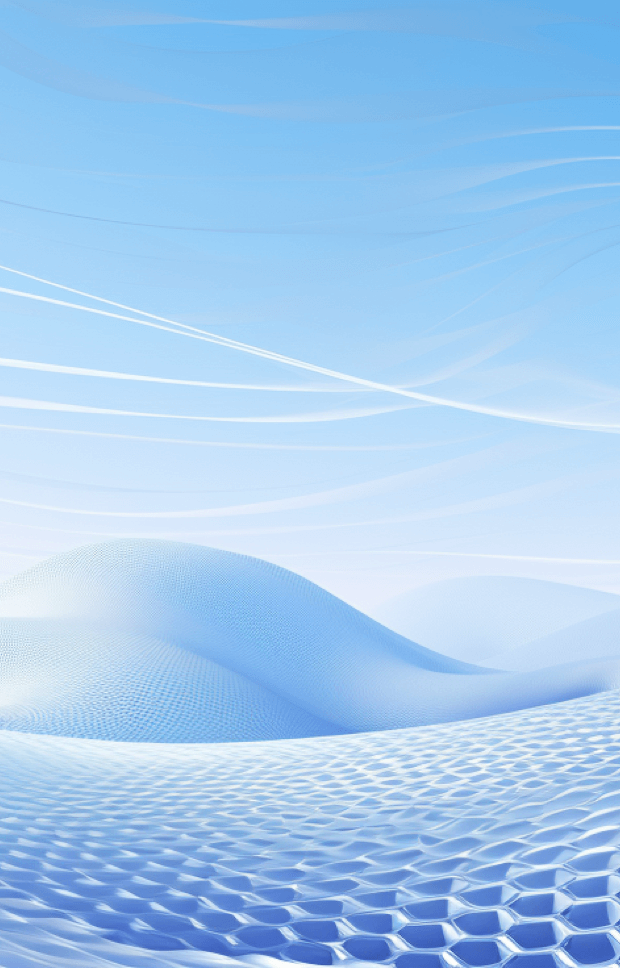 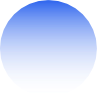 09
投资回报分析
销售模式和定价策略
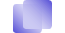 销售模式的选择
与高等院校合作，通过申请学院科研经费等方式收益，为虚拟电化学工作站打开广阔的市场。
定价策略的制定
采用计时收费方式，提供不同档次的套餐选择，如每月10、20、50、100、200元套餐，以满足不同用户的需求。
付款方法的设定
付款方法同手机充值模式，方便用户进行操作，提高用户体验和满意度。
收入预测和投资回报分析
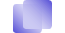 1
收入来源分析
本软件的收入主要来源于与高等院校的合作，通过申请学院科研经费等方式收益。
销售模式和定价依据
销售模式分为手机套餐收费销售和计时收费两种，定价依据为计时收费，付款方法同手机充值模式。
2
3
未来1-5年财务预测
根据投资静态分析，预计投资回收期为2年，5年总收入为4344万元，盈利3144万元，投资利润率高达210%。
谢 谢 大 家